Avmmvjvgy AvjvBKzg
ï‡f”Qv mevB‡K
welq cwiwPwZ
AvKvC` I wdKn
QwewU †`wL
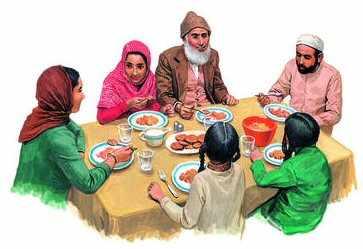 AvR‡K Avgv‡`i cv‡Vi welq
mvIg
BdZv‡ii Av‡qvRb
wmqvgcvjb
শিখনফল
GB cvV †k‡l wkÿv_©xiv
mvIg wK Zv ej‡Z cvi‡e|
mvIg KZ cÖKvi Zv eY©Yv Ki‡Z cvi‡e|
mvI‡gi ¸iæZ¡ I Zvi dwhjZ we‡kølY Ki‡Z cvi‡e|
mvI‡gi Kvddviv m¤ú‡K© we‡kølY Ki‡Z cvi‡e|
wmqvg mvabvi gvm gv‡n igRvb
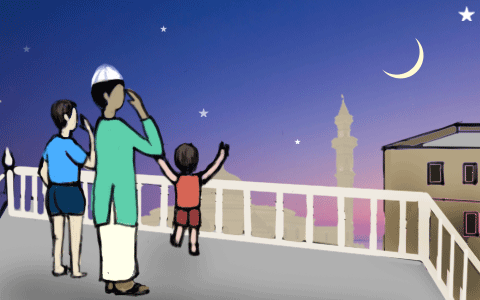 mvIg
weiZ _vKv
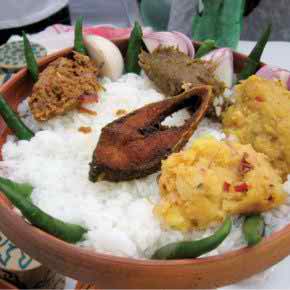 cvbvnvi I Akøxj KvR †_‡K weiZ _vKv
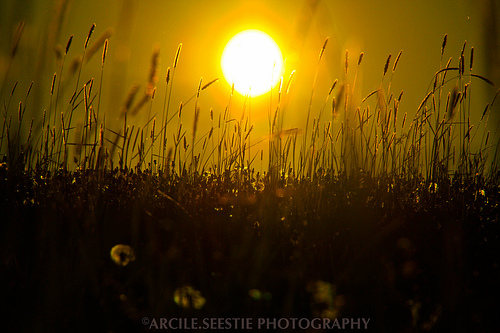 my‡en mvw`K
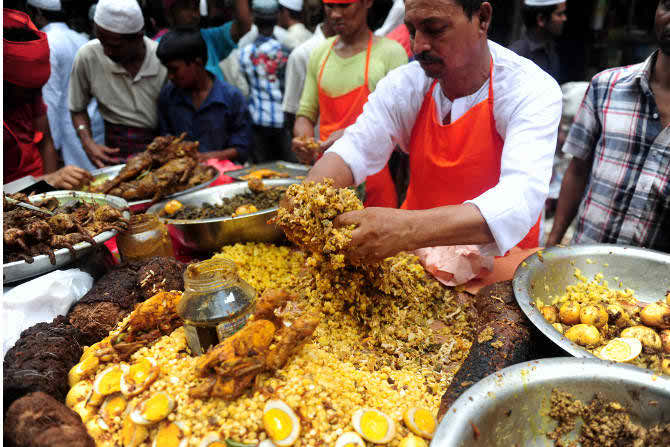 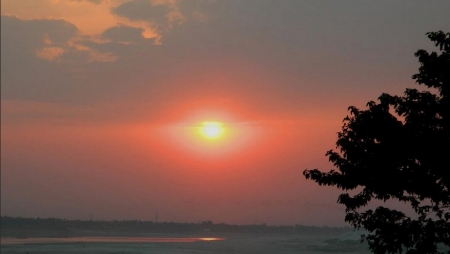 m~h©v¯Í
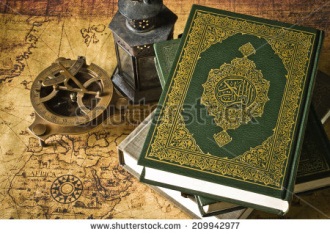 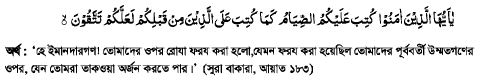 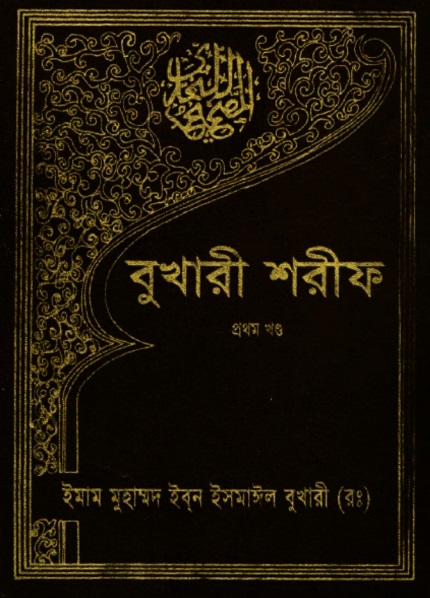 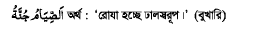 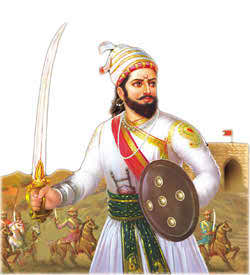 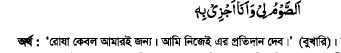 Avwg †ivRv †i‡LwQ
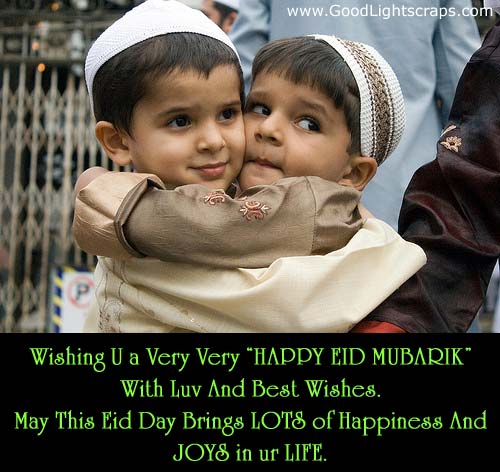 C` †gvevivK
diR
IqvwRe
gvKiæn
‡ivRv
mybœZ
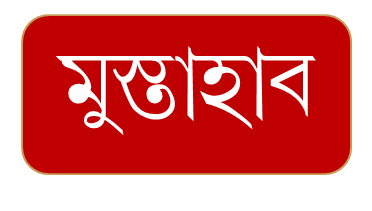 bdj
mvI‡gi Kvddviv-01
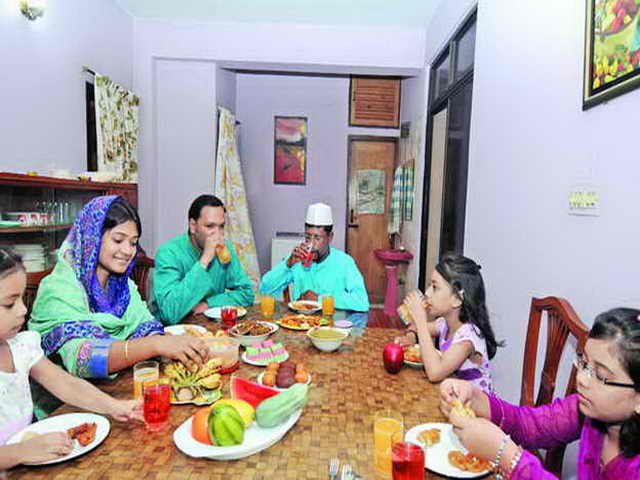 1. GKvav‡i `yB gvm †ivRv ivLv
mvI‡gi Kvddviv-02
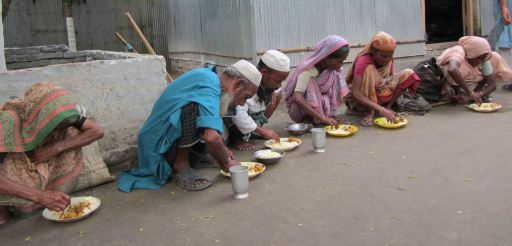 2. 60 Rb wgmwKb‡K cwiZ…‡ßi mnKv‡i `yB‡ejv LvIqv‡bv
mvI‡gi Kvddviv-03
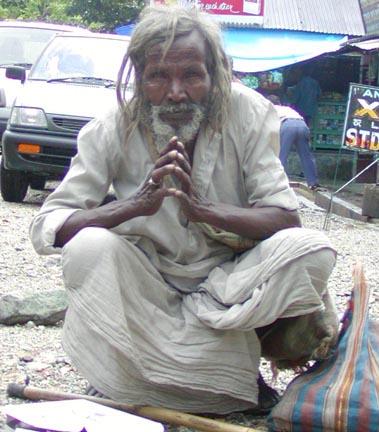 3. GKRb †Mvjvg‡K AvRv` Kiv|
`jxq KvR
K - `j

igRv‡bi †ivRv
Avïiv I Avivdvi †ivRv
‡h †Kvb w`b †ivRv ivLv
L - `j

gvb‡Zi †ivRv
kvIqvj gv‡mi †ivRv
C‡`i w`b †ivRv ivLv
‡KvbwU †Kvb †ivRv wPwýZ K‡iv
cvwi wKbv †`wL
mvIg k‡ãi A_© Kx?
mvIg Kv‡K e‡j?
‡Kvb gv‡m Avgv‡`i diR †ivRv ivL‡Z nq?
‡ivRvi †h †Kvb `ywU cÖKvi e‡jv
‡ivRvi Kvddviv †Kb Av`vq Ki‡Z nq?
evwoi KvR
Bmjv‡gi Av‡jv‡K †ivRvi ¸iæZ¡ Av‡jvPbv K‡iv|
Avjøvn nv‡dR